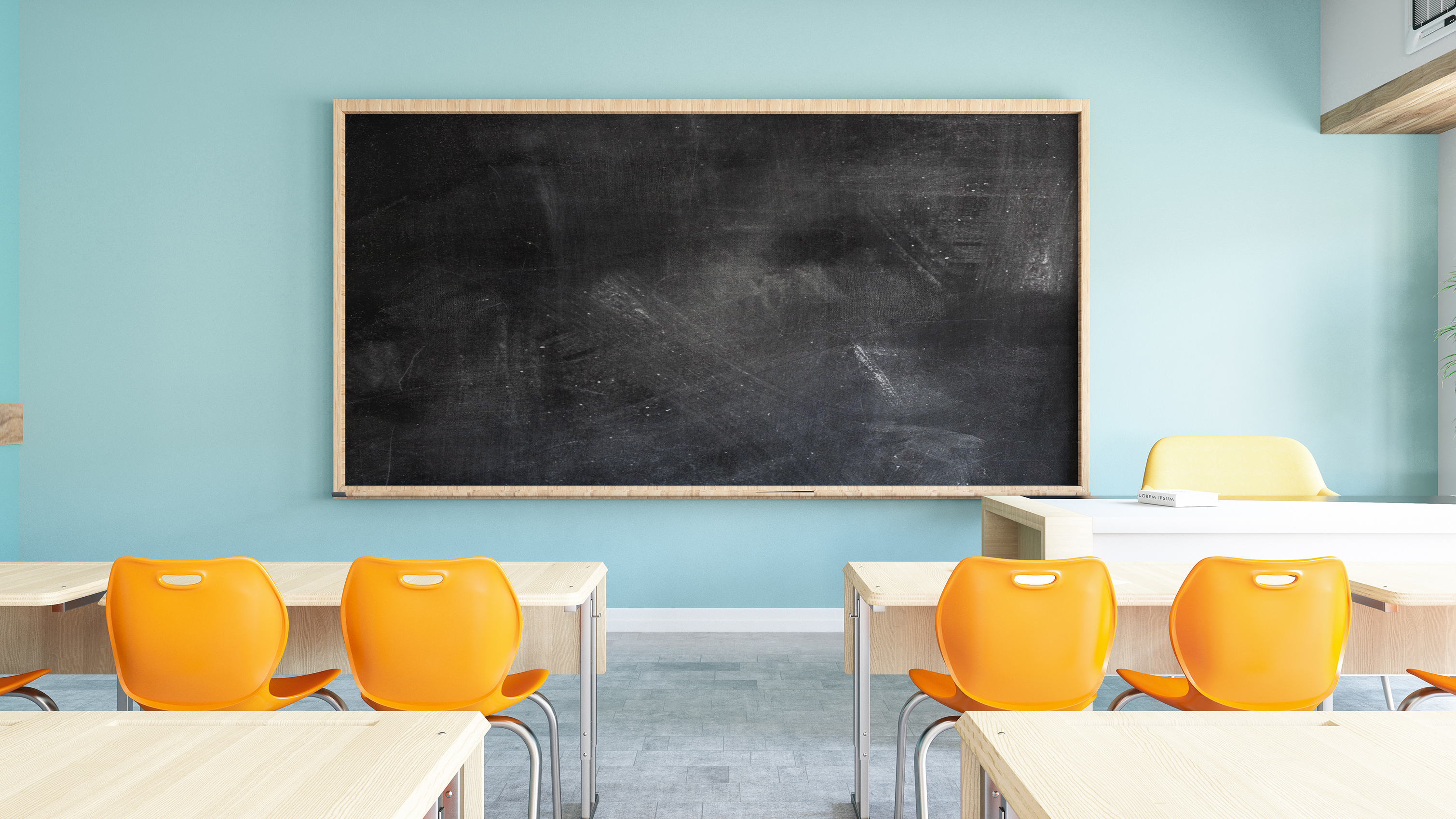 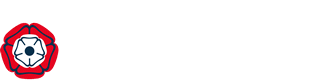 Virtual 
School
PEP toolkit: emotional and behavioural regulation
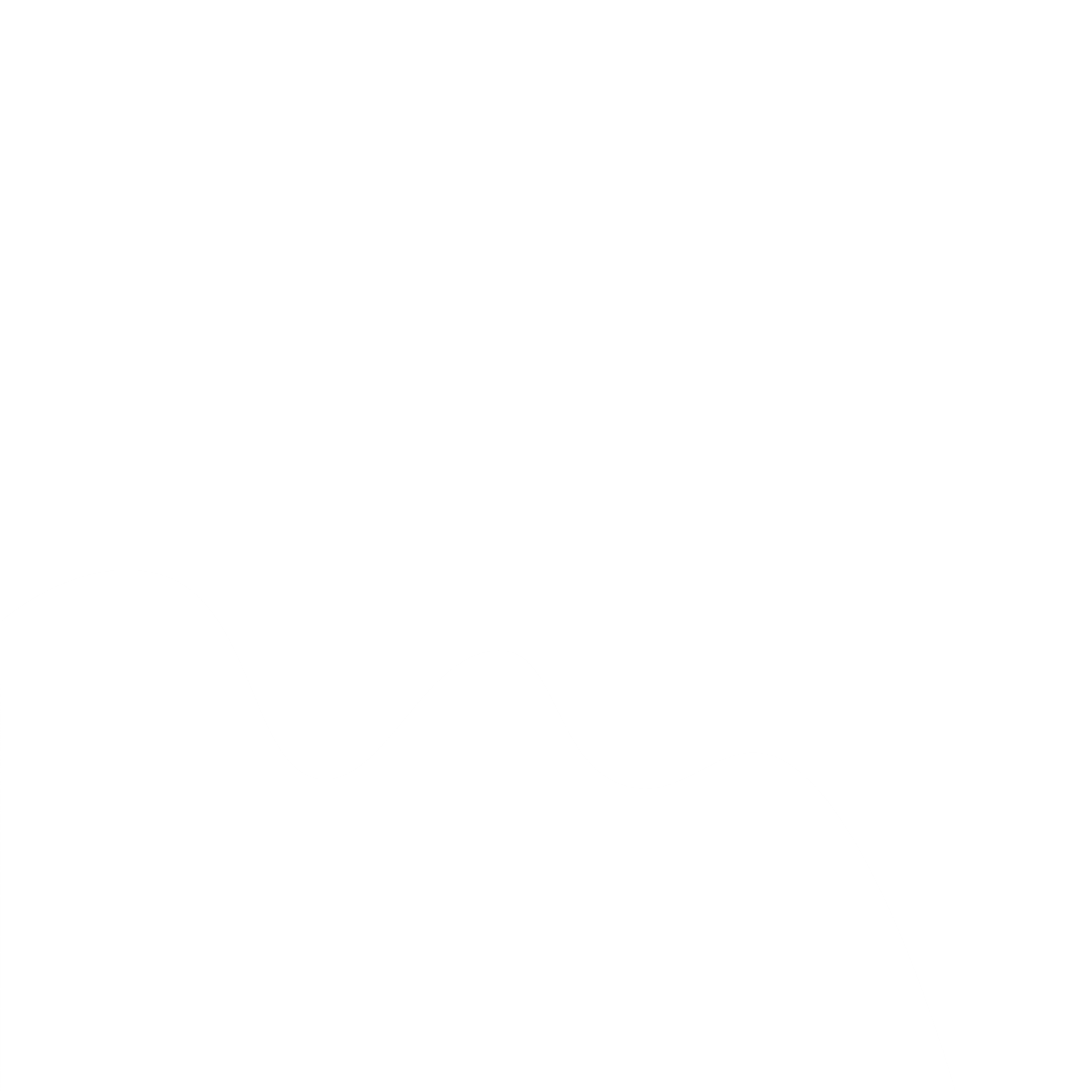 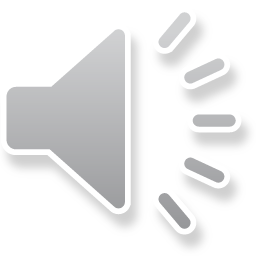 Hampshire Virtual School
Emotional and behavioural regulation
Self-regulation (or self-control) is also an executive function. Children who have experienced inconsistent attachments/trauma often find it more difficult to manage their behaviours than others.

These children may present as finding it more difficult to:

label emotional states (which helps us control them)
link their physiological indicators of arousal with their emotions (interoceptive awareness)
separate their emotions from actions (acting out)
the internalisation of rules (understanding what is acceptable behaviour in differing contexts)
plan ahead – working towards goals
be sensitive to triggers in their environments – social, learning and sensory
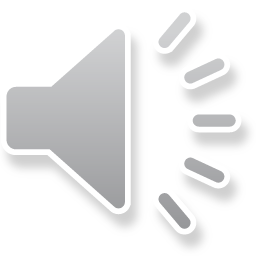 Emotional and behavioural dysregulation: window of tolerance – fight/flight/freeze response
Window of tolerance (Dan Siegal, 1999)
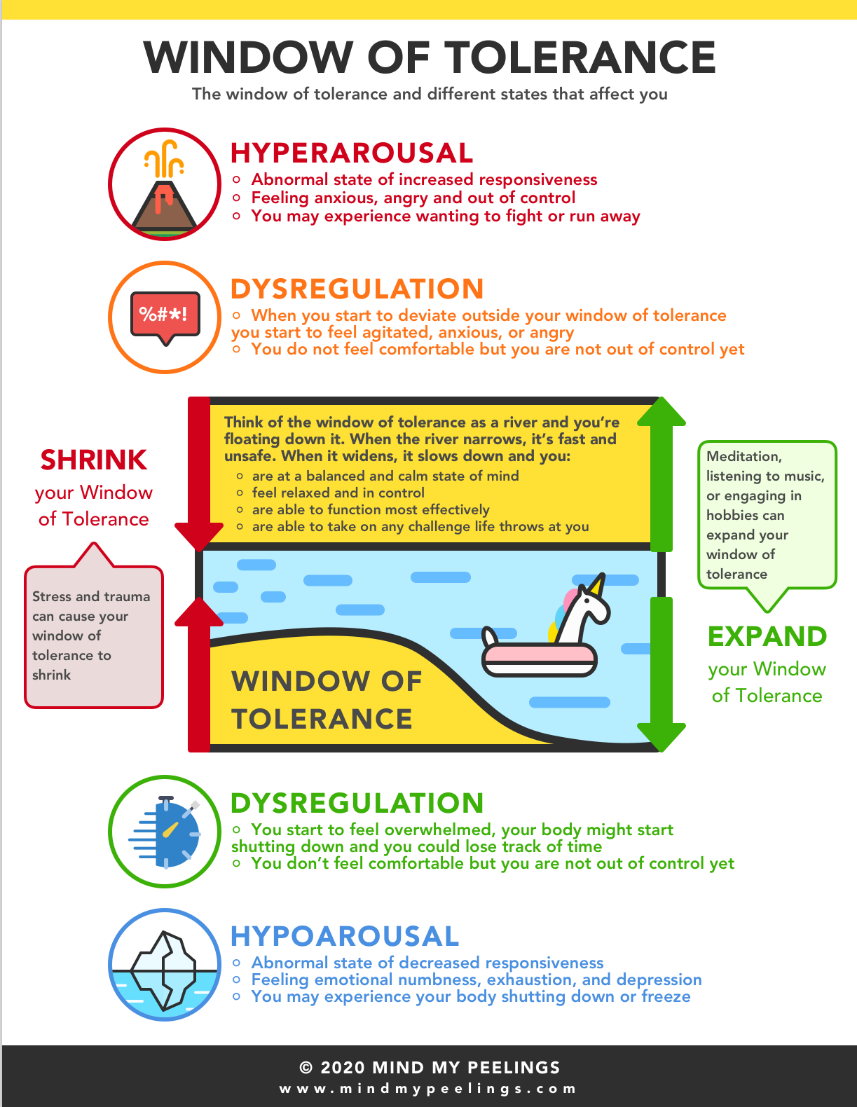 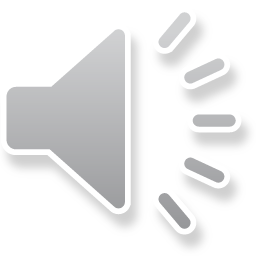 Indicators suggestive of emotional and behavioural regulation
Such as:

difficulty calming down after an altercation (approximately 1/5 hours before getting back to optimal levels of arousal)
having uncontrolled emotional outbursts (anger, anxiety, distress)
poor frustration tolerance – difficulty controlling reactions
overreaction to attention (may become loud, overexcited)
sensory regulation difficulties (this is often related to early neglect). Children can be triggered by noise, visual stimuli, textures, sudden movement, smells, seeking proprioceptive input through activities such as fiddling, climbing, rough-housing/handsy and vestibular input through movement and fidgeting. 

     This leads to:
attention regulation difficulties (distractible)
difficulties with unstructured time 
experiencing overwhelming feelings that do not appear to have triggers. 
overreacting to unseen triggers (memories, curriculum howlers, reminders, similarities by look, smell, etc).
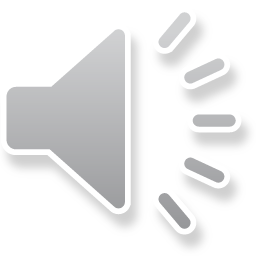 Managing emotional and behavioural regulation
Connection before correction approach – Dan Siegal 

During periods of heightened emotions when children are dysregulated it is important to learn, think and reflect. 

Children need to learn to calm their fight/flight response. 
 
Relating: this requires relating and connecting through attuned adult-sensitive relationships

Only when fight/flight is calm can adults use reason to develop reflection
 
The process of ‘co-regulating’ is essential to learn to self-reflect
 
Children need to feel physically and emotionally settled to do this

Children need to feel comfortable, safe and connected.  

Children can then access the reason, learn to problem solve, and reflect on alternative solutions

See Emotion Coaching and PACE slides 
Flipping Your Lid can be shared with children: The Hand Model of the Brain (youtube.com)
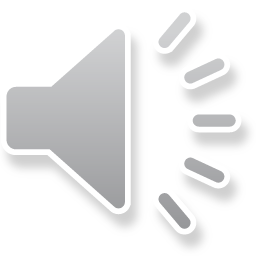 Sensory Regulation
Sensory audit for schools and classrooms (education.gov.scot)
Sensory-processing-pack-for-schools-KS1-4.pdf (leicestershire.gov.uk)
NCSE - sensory spaces in schools
Autism-education-trust-sensory-assessment-checklist.pdf (birmingham.gov.uk
Grounding techniques that involve your children — Atlanta wellness collective | expert guidance to live life well (atlwell.com)
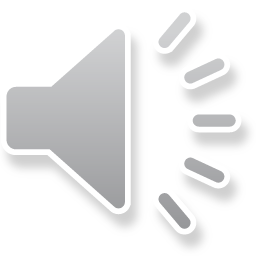 Co-regulation strategies
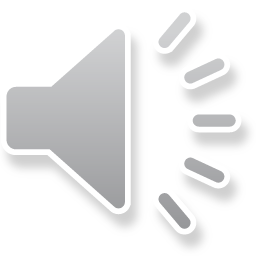 Sample strategies from the toolkit: emotional and behavioural regulation
Teaching children to use their inner quiet voice to self-regulate
Have I felt like this before?
What did I do to feel more positive?
Who helped me?
How did I feel afterwards?
Did I talk to myself? (what did I say?)
What makes me feel in control?
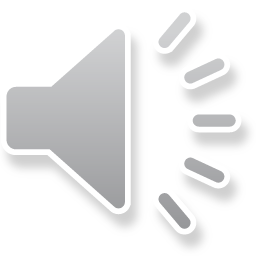